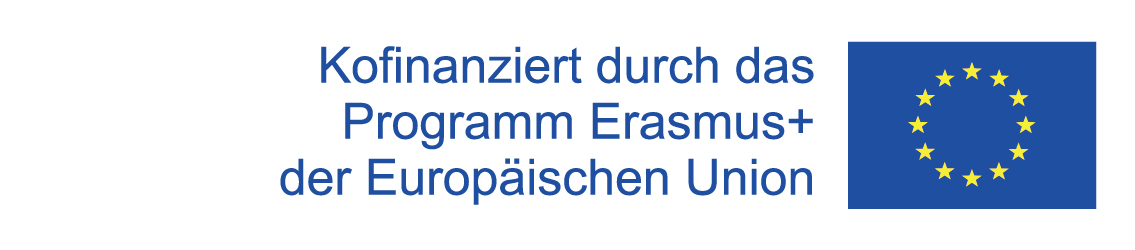 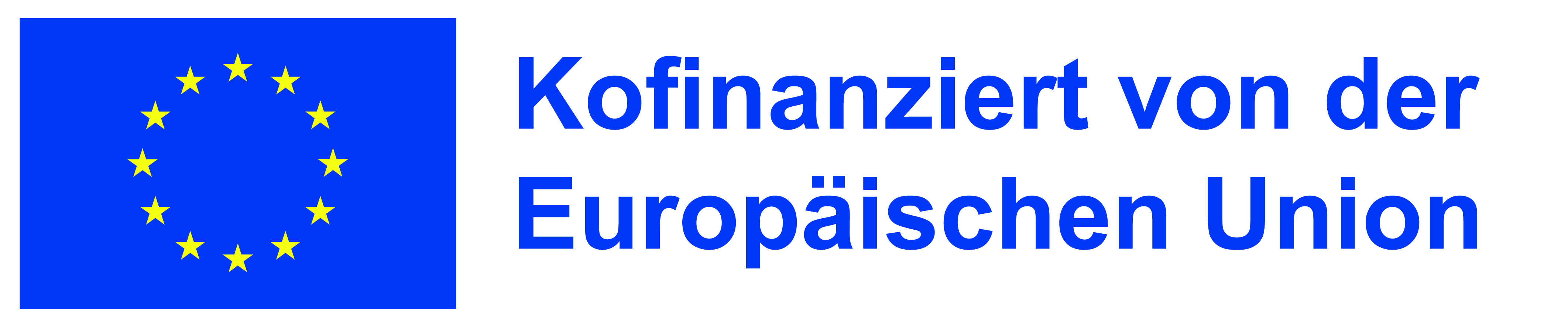 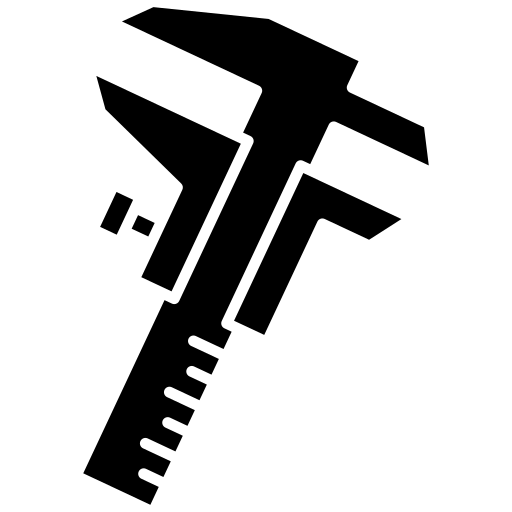 Messschieber
Project number: 2021-1-DE02-KA220-VET-000029587
PR3/A2: Selbstlernmaterial zur Bereicherung aktueller Online-Experimente
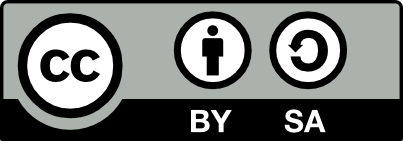 This work is licensed under a Creative Commons Attribution – NonCommercial – ShareAlike 3.0 License.
Von der Europäischen Union finanziert. Die geäußerten Ansichten und Meinungen entsprechen jedoch ausschließlich denen des Autors bzw. der Autoren und spiegeln nicht zwingend die der Europäischen Union oder der Europäischen Exekutivagentur für Bildung und Kultur (EACEA) wider. Weder die Europäische Union noch die EACEA können dafür verantwortlich gemacht werden.
01
02
03
04
05
06
07
08
09
10
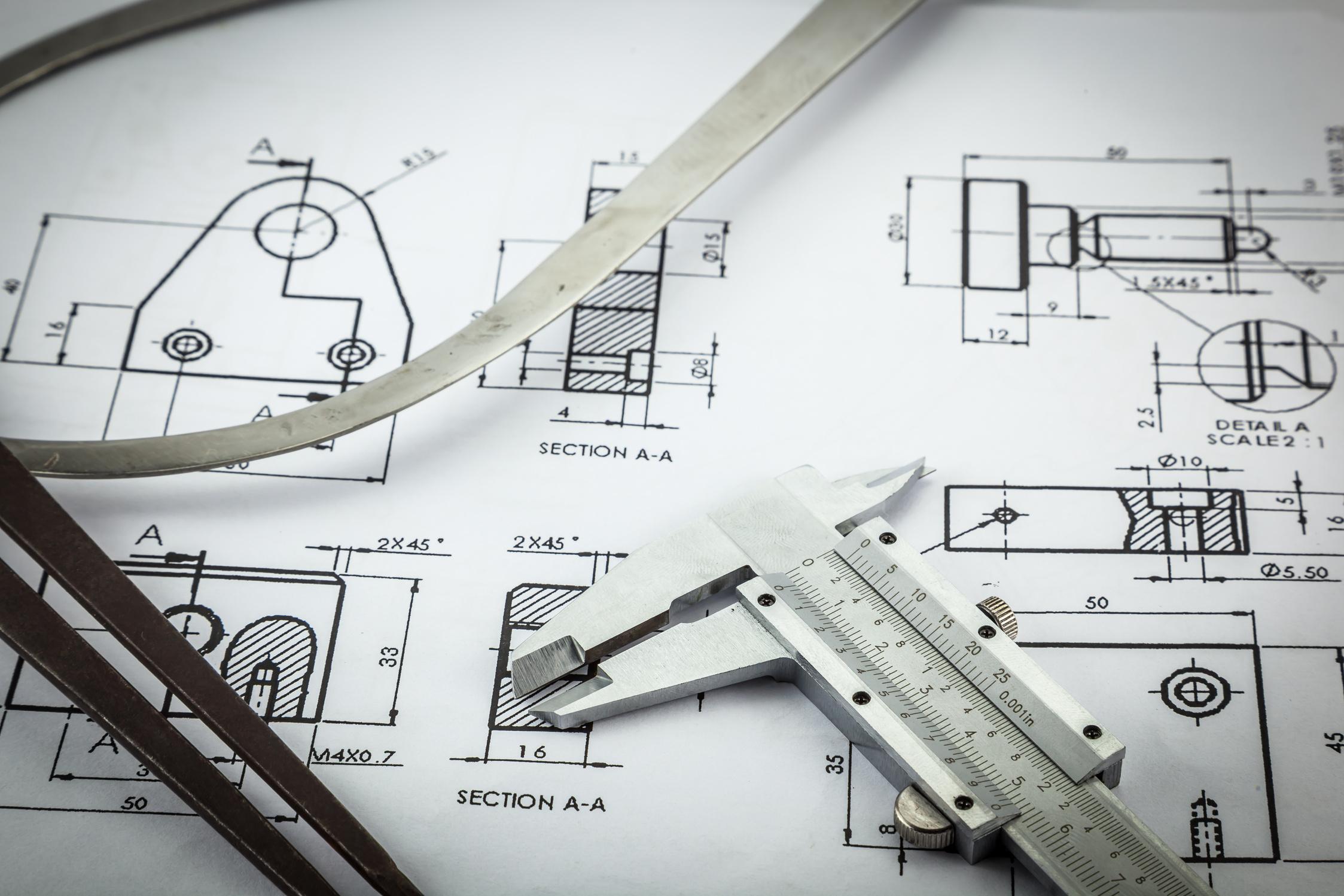 INHALT
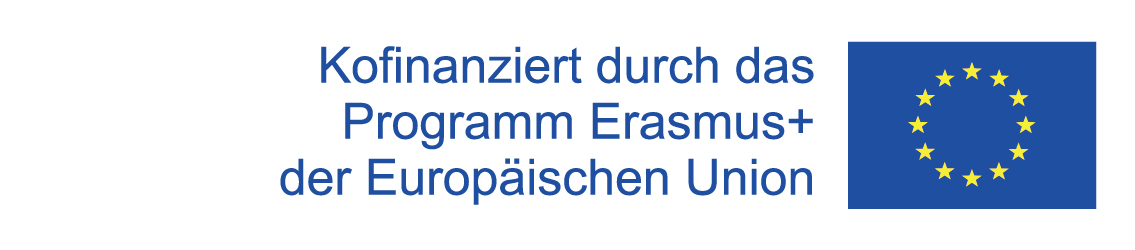 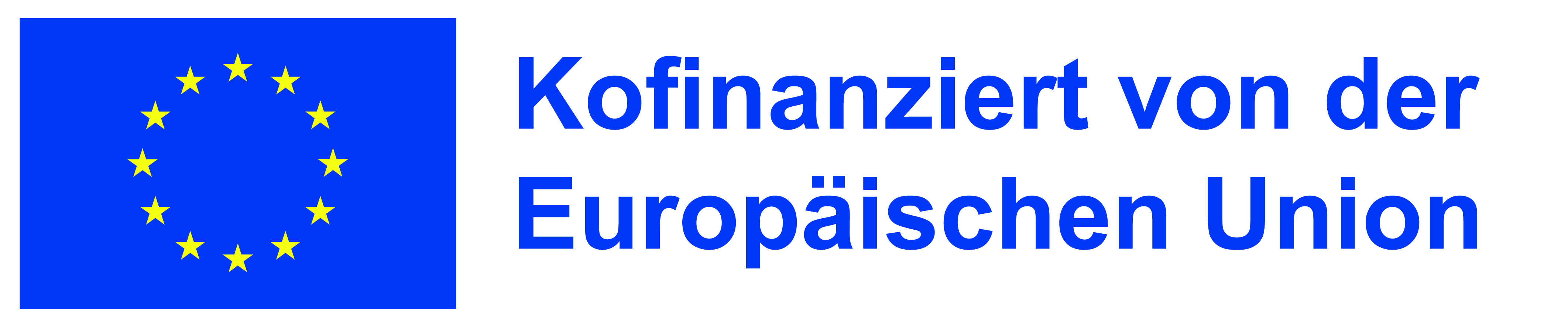 Kleinstes Ablesemaß eines digitalen Messschiebers
Was ist ein Messschieber
Teile eines Messschiebers
Wie benutzt man einen Messschieber?
Kleinstes Ablesemaß eines Messschiebers
Was ist ein Nullfehler?
Häufige Fehler beim Ablesen von Messschiebermessungen
Anwendungen von Messschiebern
Sicherheitsvorkehrungen
Wie liest man einen Messschieber ab?
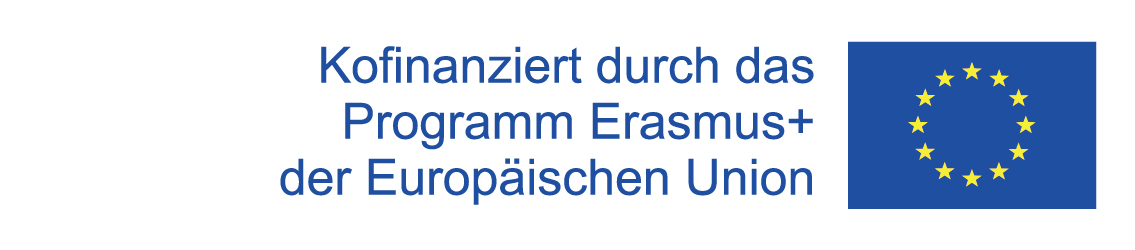 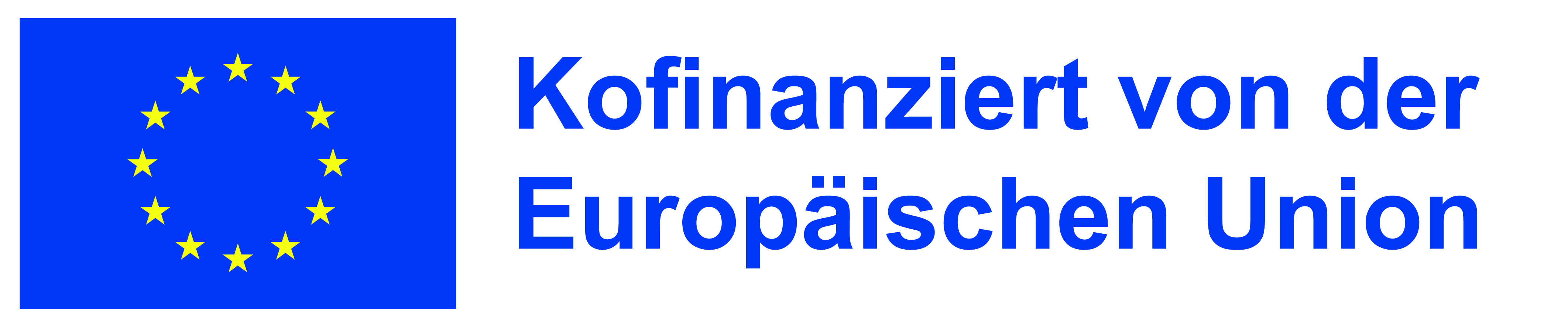 Was ist ein Messschieber
Ein Messschieber ist ein Präzisionsmessgerät zum Messen der Innen- und Außenmaße eines Objekts. Er besteht aus zwei Hauptteilen:
Feste Messbacke
Bewegliche Messbacke
Ein Messschieber ist ein Präzisionsmessinstrument, das zur Messung der Innen- und Außendimensionen eines Objekts verwendet wird. Er besteht aus zwei Hauptteilen: einem festen und einem beweglichen Backen. Das Gerät misst sehr kleine Abstände genau bis auf 0,1 mm und wurde 1631 vom berühmten französischen Mathematiker Pierre Vernier erfunden. Daher trägt es den Namen Vernier-Skala.
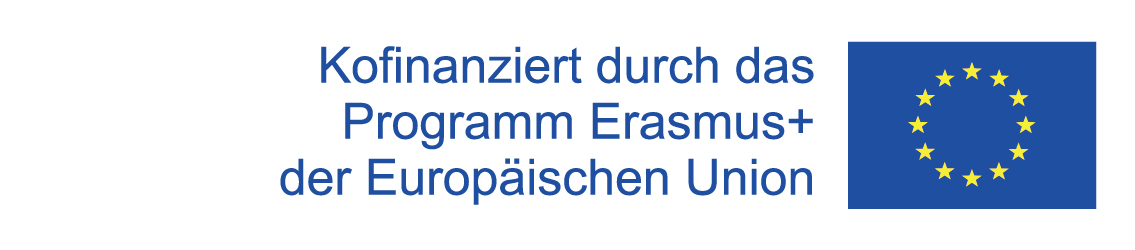 Teile eines Messschiebers
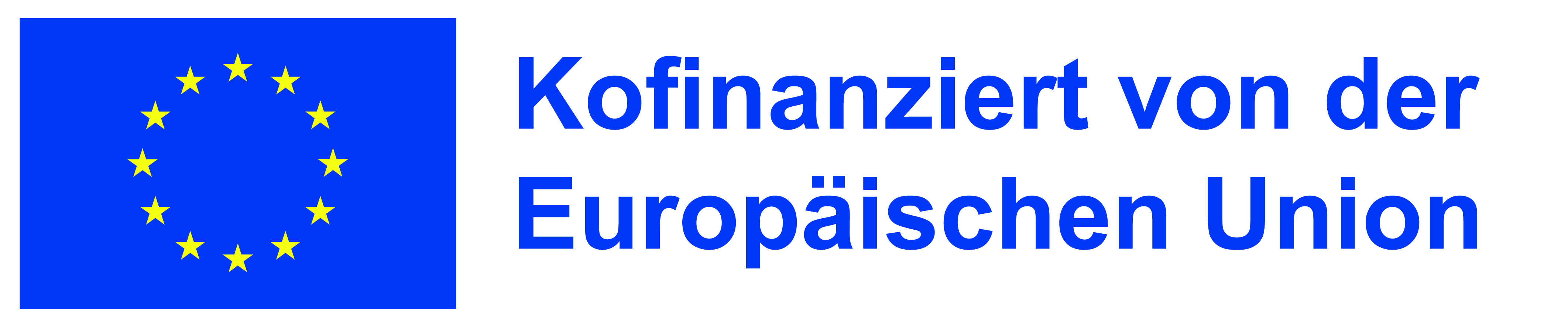 Hauptskala: eine graduierte Skala, die zur Messung der Gesamtlänge eines Objekts verwendet wird.
Noniusskala: eine zweite Skala, die zur Messung kleiner Längeninkremente verwendet wird.
Fester Backen: der stationäre Backen des Messschiebers, der zur Messung der Außenseite eines Objekts verwendet wird.
Beweglicher Backen: der bewegliche Backen des Messschiebers, der zur Messung der Innenseite eines Objekts verwendet wird.
Nullstellschraube: wird verwendet, um sicherzustellen, dass der Messschieber vor der Messung richtig auf Null gesetzt ist.
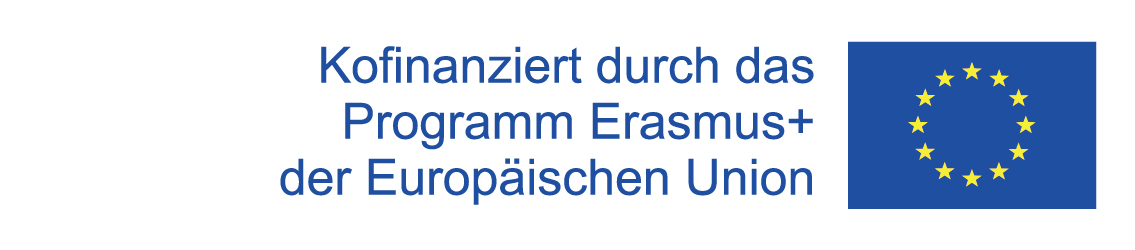 Teile eines Messschiebers
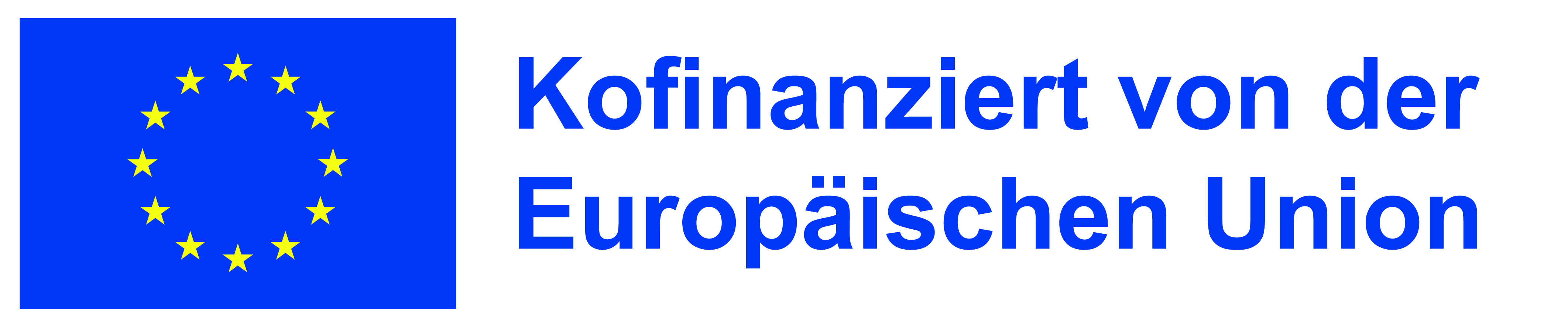 Hauptskala: eine graduierte Skala, die zur Messung der Gesamtlänge eines Objekts verwendet wird.
Noniusskala: eine zweite Skala, die zur Messung kleiner Längeninkremente verwendet wird.
Fester Backen: der stationäre Backen des Messschiebers, der zur Messung der Außenseite eines Objekts verwendet wird.
Beweglicher Backen: der bewegliche Backen des Messschiebers, der zur Messung der Innenseite eines Objekts verwendet wird.
Nullstellschraube: wird verwendet, um sicherzustellen, dass der Messschieber vor der Messung richtig auf Null gesetzt ist.
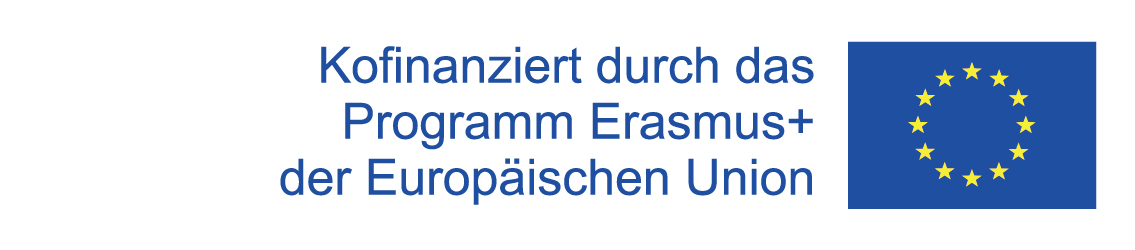 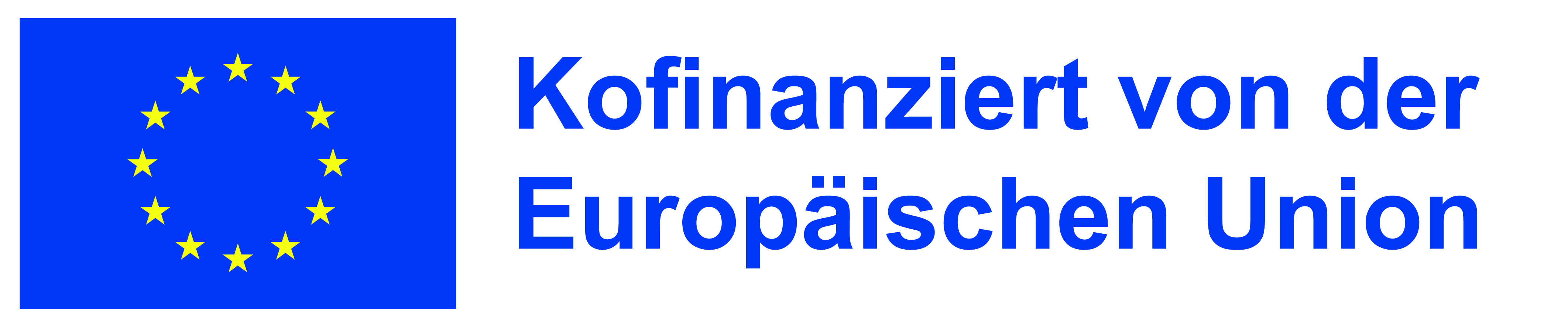 Wie benutzt man einen Messschieber
Stellen Sie sicher, dass der Messschieber richtig auf Null gesetzt ist. Lösen Sie dazu die Feststellschraube und justieren Sie den beweglichen Backen, bis die Nullmarke der Noniusskala mit der Nullmarke der Hauptskala übereinstimmt.
Öffnen Sie die Backen vorsichtig und platzieren Sie das Objekt zwischen ihnen, senkrecht zu den Backen des Messschiebers.
Ziehen Sie die Backen fest, bis sie das Objekt sicher greifen.
Richten Sie die Nullpunkte aus, indem Sie die Noniusskala entlang der Hauptskala verschieben, bis die Nullmarke der Noniusskala so genau wie möglich mit einer Markierung auf der Hauptskala übereinstimmt.
Sobald die Nullpunkte ausgerichtet sind, lesen Sie den Wert auf der Hauptskala unmittelbar links vom Nullpunkt auf der Noniusskala ab.Schauen Sie auf die Noniusskala, um festzustellen, welche Linie am engsten mit einer Linie auf der Hauptskala übereinstimmt. Die Zahl auf der Noniusskala, die mit einer Zahl auf der Hauptskala übereinstimmt, repräsentiert den Bruchteil des Messwerts.
Um die Gesamtabmessung zu berechnen, addieren Sie den ganzen Einheitenmesswert von der Hauptskala zum Bruchteil von der Noniusskala.
Dieses Dual-Skala-Ablesesystem ermöglicht es Messschiebern, eine hohe Präzision zu erreichen. Genauigkeit ist jedoch beim Ablesen der Messschieber von entscheidender Bedeutung, da selbst eine geringe Fehlstellung zu Messfehlern führen kann.
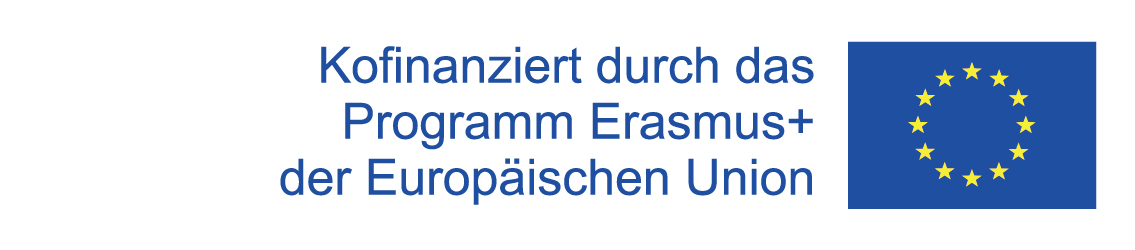 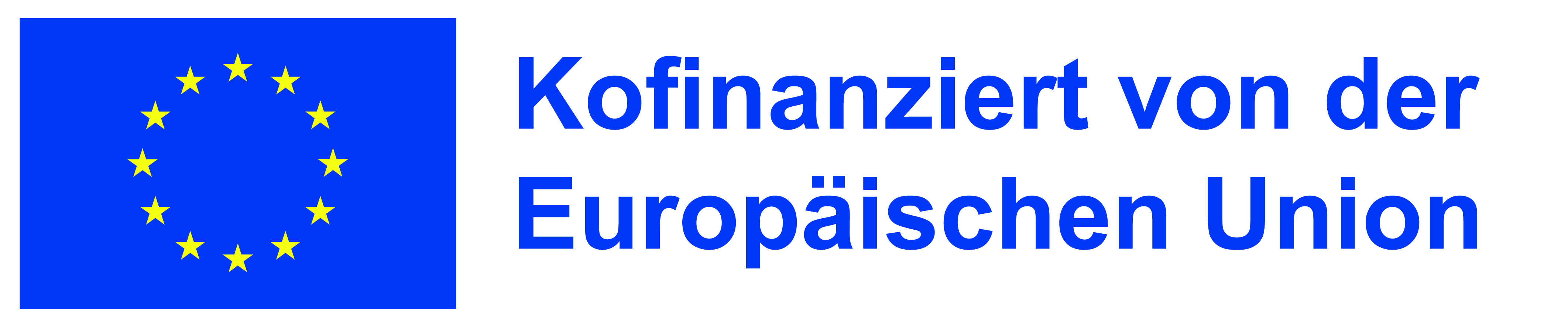 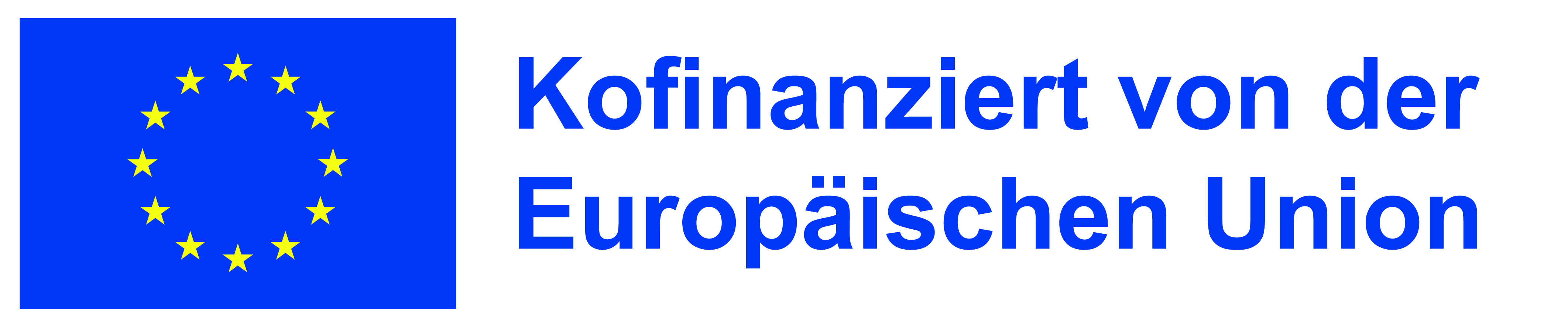 Kleinstes Ablesemaß eines Messschiebers
VC die Vernier-Konstante ist,
MSD die Hauptskalenteilung ist,
VSD die Vernierskalenteilung ist,
LC das kleinste Ablesemaß ist.
Die mathematische Formel für das kleinste Ablesemaß eines Messschiebers lautet:
VC = 1 MSD – 1 VSD
Wenn es n Teilungen auf der Noniusskala gibt und diese mit (n-1) Teilungen auf der Hauptskala übereinstimmen, dann ist das kleinste Ablesemaß der Noniusskala:
Beispielsweise, wenn die Hauptskala Teilungen von 1 mm hat und die Noniusskala 25 Teilungen hat, dann beträgt das kleinste Ablesemaß des Messschiebers 0,01 mm.
LC = (1 – {n-1}/n)MSD
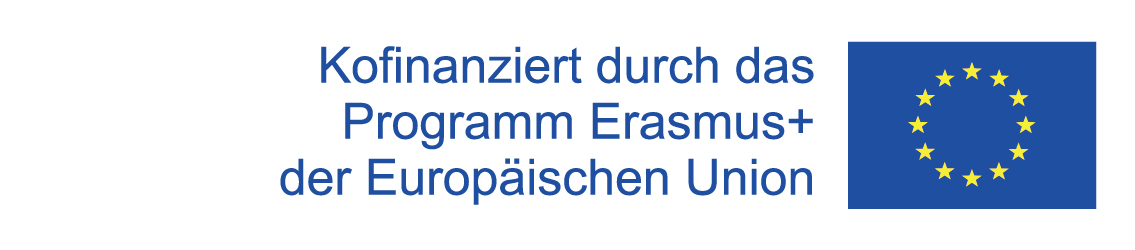 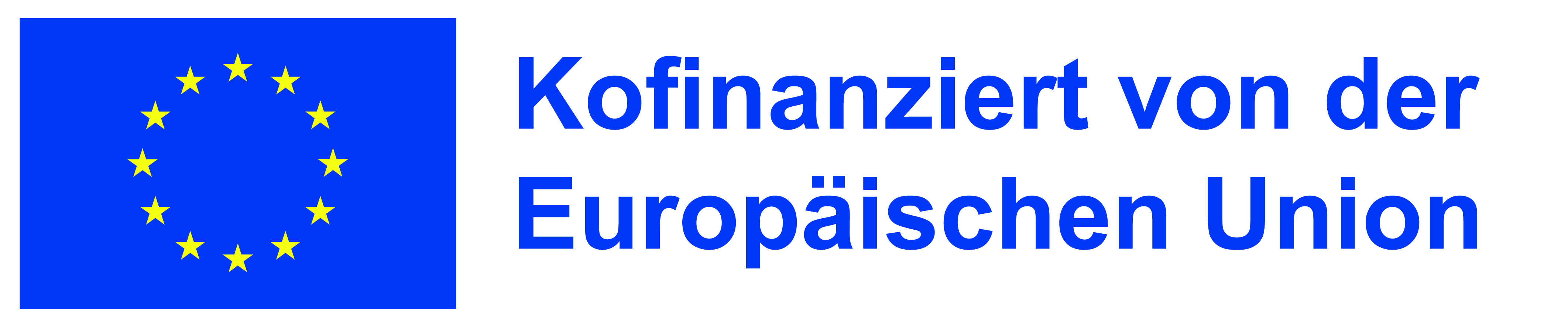 Was ist ein Nullfehler?
Ein Nullfehler ist der Zustand, bei dem das Messgerät einen Wert anzeigt, wenn es keinen anzeigen sollte. Dies tritt auf, wenn der Messschieber in seiner geschlossenen Position ist - also die Messbacken in Kontakt miteinander sind -, aber die Nullmarke der Noniusskala nicht mit der Nullmarke der Hauptskala übereinstimmt.
Es gibt zwei Arten von Nullfehlern:
Positiver Nullfehler
Negativer Fehler
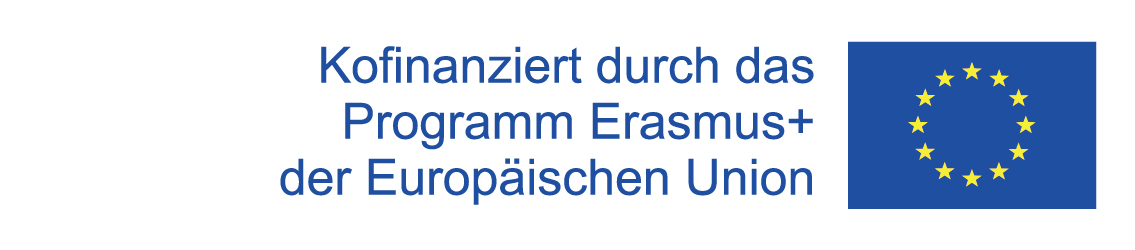 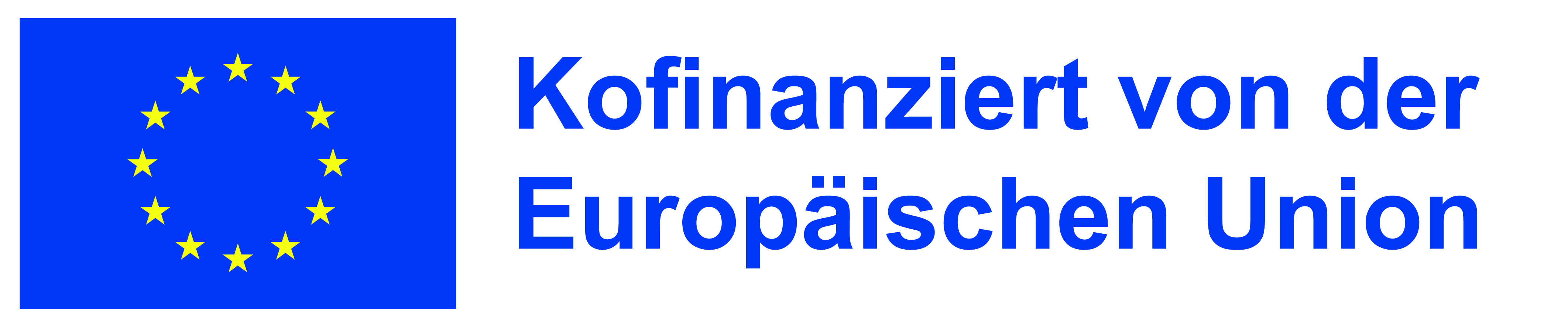 Negativer Nullfehler
Positiver Nullfehler
Beim Messschieber berechnet sich der Nullpunktfehler nach der Formel:
Der Messwert ist positiv und weicht vom tatsächlichen Wert von 0,00 mm ab. Wenn der Messwert z.B. 0,06 mm beträgt, dann ist der Nullfehler +0,06 mm.
Der Messwert ist negativ und weicht vom tatsächlichen Wert von 0,00 mm ab. Wenn der Messwert z.B. -0,06 mm beträgt, dann ist der Nullfehler -0,06 mm.
Tatsächlicher Messwert = Hauptskala + Noniusskala
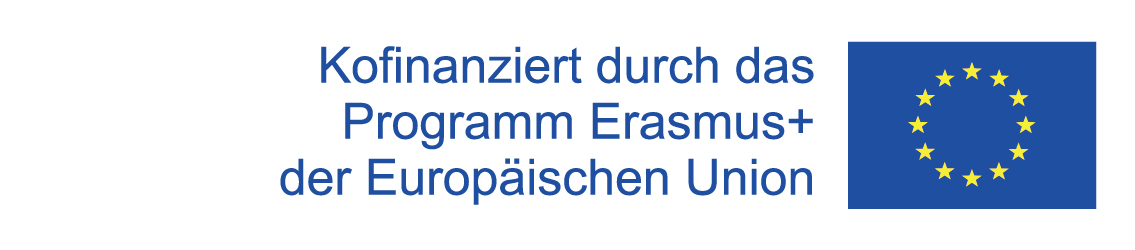 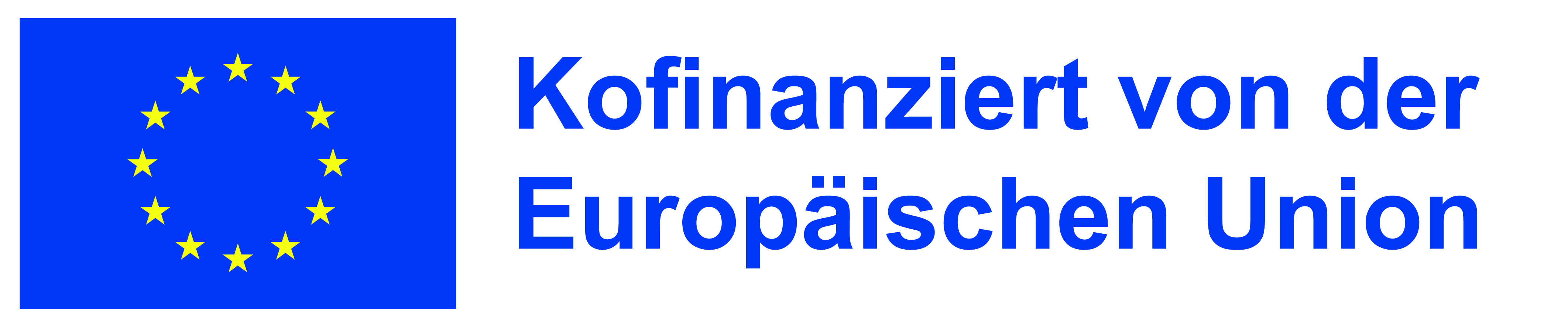 Häufige Fehler beim Ablesen von Messschiebermessungen
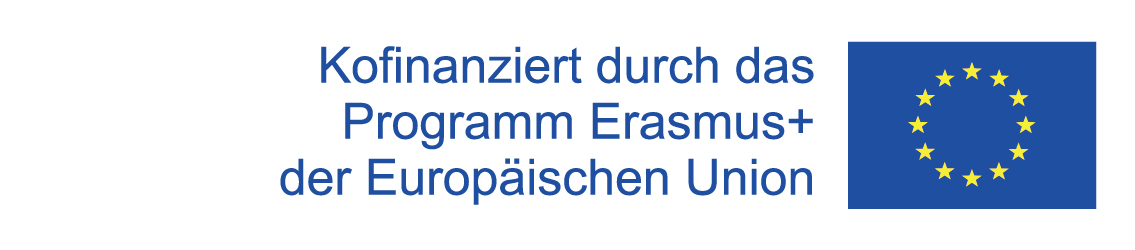 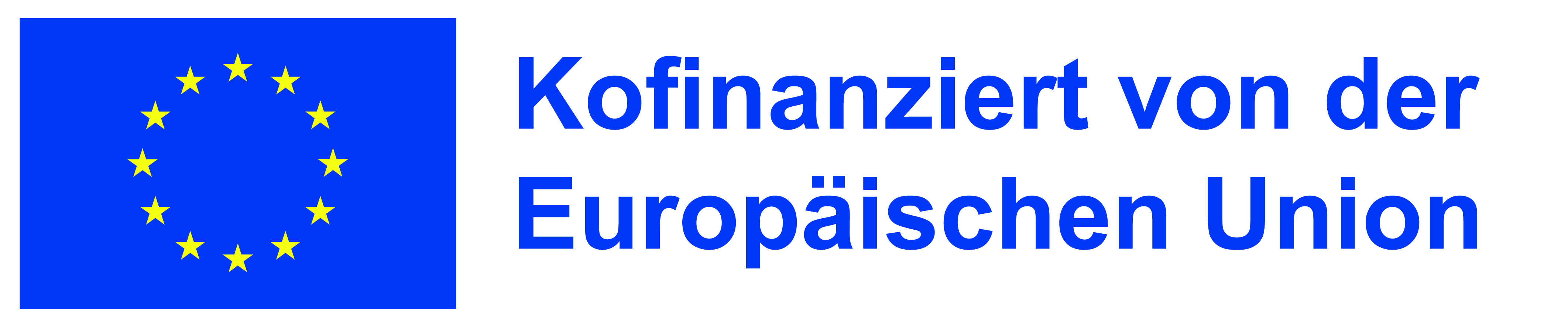 Häufige Fehler beim Ablesen von Messschiebermessungen
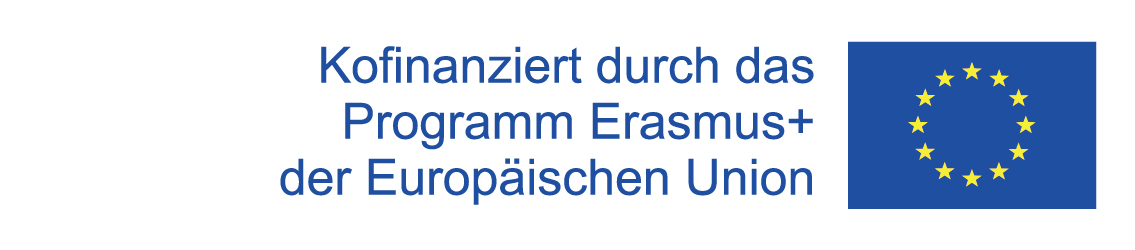 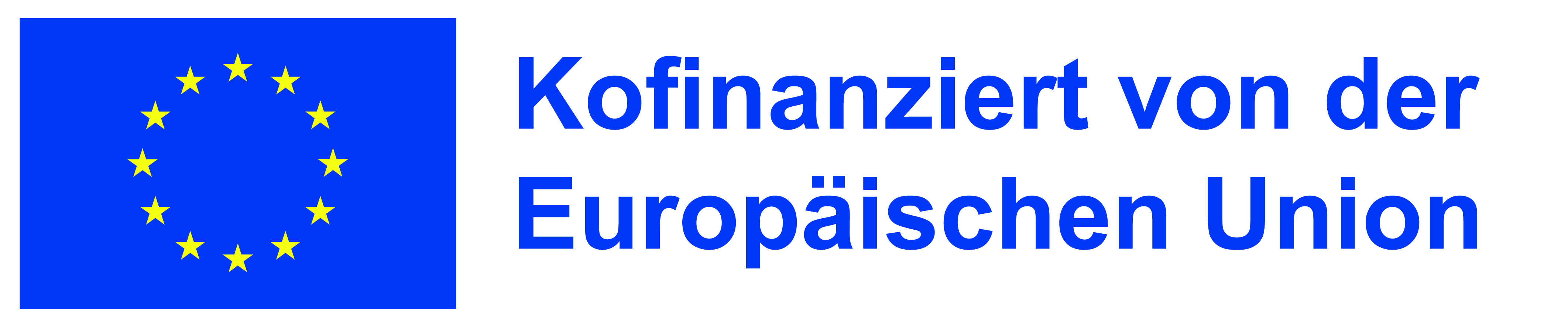 Sicherheitsvorkehrungen
Anwendungen von Messschiebern
Fertigung: Messschieber werden verwendet, um die Abmessungen von Teilen in der Fertigung zu messen.
Ingenieurwesen: Messschieber werden verwendet, um die Abmessungen von Strukturen und Komponenten im Ingenieurwesen zu messen.
Wissenschaft: Messschieber werden verwendet, um die Abmessungen von Objekten in wissenschaftlichen Experimenten zu messen.
Bauwesen: Messschieber werden verwendet, um die Abmessungen von Materialien im Bauwesen zu messen.
Verwenden Sie immer einen Messschieber, der in gutem Zustand ist.Verwenden Sie einen Messschieber nicht zur Messung von Objekten, die zu groß oder zu klein für das Instrument sind.
Verwenden Sie einen Messschieber nicht zur Messung von Objekten, die scharf oder spitz sind.
Verwenden Sie einen Messschieber nicht zur Messung von Objekten, die heiß oder kalt sind.
Bewahren Sie einen Messschieber an einem sicheren Ort auf, wenn er nicht in Gebrauch ist.
Kleinstes Ablesemaß eines Messschiebers
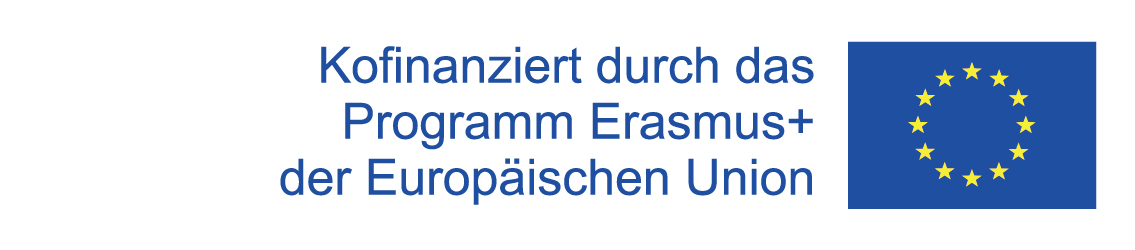 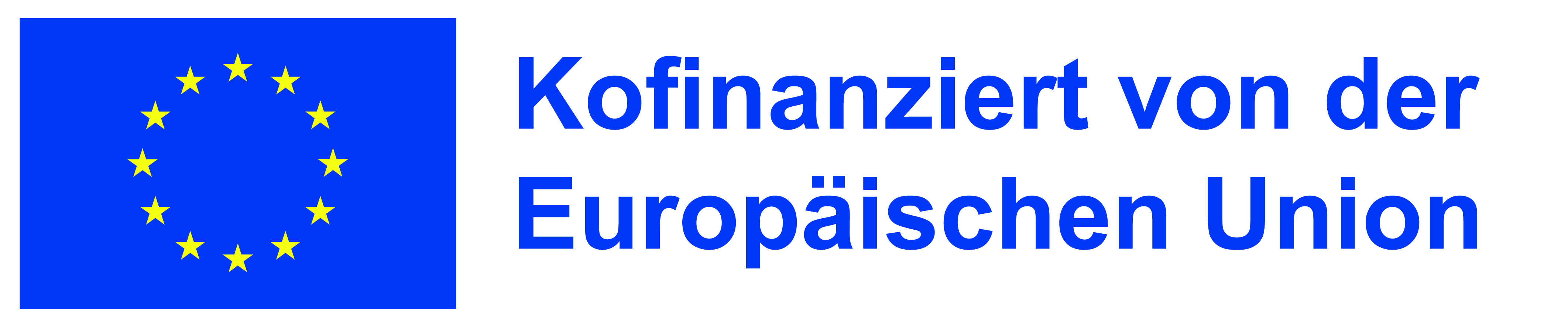 Wie es funktioniert:
Kombination von Skalen: Ein Messschieber hat zwei Skalen – die Hauptskala und die Noniusskala. Die Hauptskala ist wie ein normales Lineal und die Noniusskala ist eine kleinere Skala, die entlang der Hauptskala gleitet.
Berechnung: Um das kleinste Ablesemaß zu finden, subtrahieren wir den Wert einer kleinsten Teilung auf der Noniusskala von der kleinsten Teilung auf der Hauptskala.
Typischer Wert: Bei den meisten Messschiebern beträgt das kleinste Ablesemaß normalerweise 0,01 cm oder 0,1 mm. Das bedeutet, dass diese Messschieber so präzise wie ein Hundertstel Zentimeter oder ein Zehntel Millimeter messen können.
Das kleinste Ablesemaß eines Messschiebers ist die kleinste Messung, die er genau ablesen kann. Denken Sie daran wie die kleinste Markierung auf einem Lineal. Das kleinste Ablesemaß ist entscheidend, da es angibt, wie präzise der Messschieber messen kann.

Die Formel für das kleinste Ablesemaß eines Messschiebers lautet:
LC = (Wert einer Hauptskalenteilung) / (Anzahl der Unterteilungen auf der Noniusskala)
Kleinstes Ablesemaß eines digitalen Messschiebers
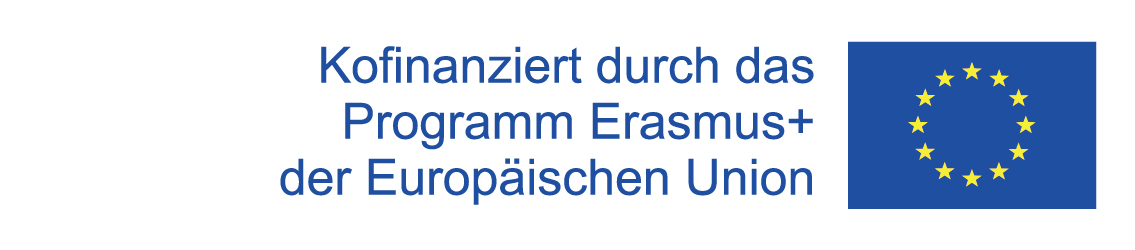 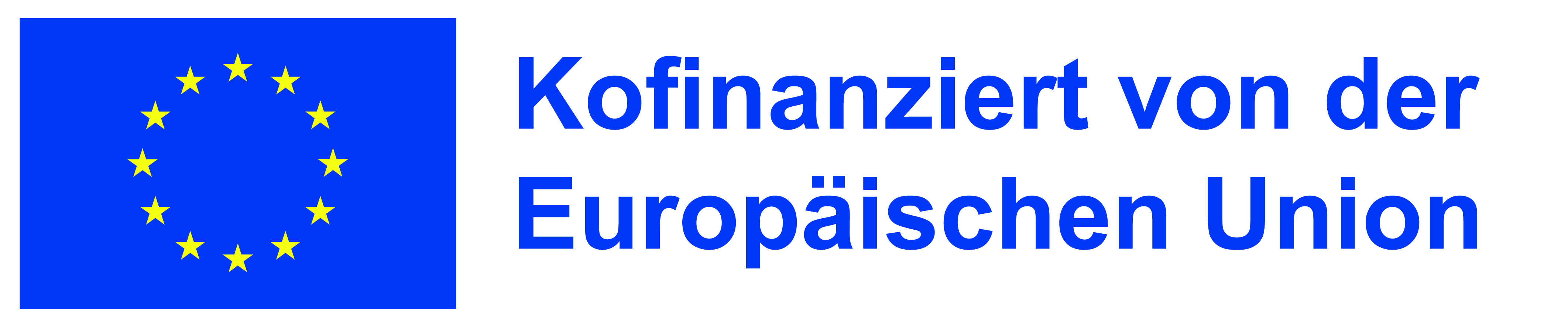 Typisches Kleinstes Ablesemaß: Bei den meisten digitalen Messschiebern beträgt das kleinste Ablesemaß normalerweise 0,01 Millimeter (mm) oder 0,0005 Zoll.
Hohe Präzision: Diese hohe Präzision ermöglicht sehr genaue Messungen, die in Bereichen wie Maschinenbau, Fertigung und wissenschaftlicher Forschung entscheidend sind.
Benutzerfreundlichkeit: Das digitale Display eliminiert die Notwendigkeit, die Skala manuell zu interpretieren, wodurch die Wahrscheinlichkeit von menschlichen Fehlern reduziert wird und es insbesondere für Anfänger oder in Situationen, in denen schnelle und präzise Messungen erforderlich sind, zugänglicher wird.
Das kleinste Ablesemaß eines digitalen Messschiebers bezieht sich auf die kleinste Messung, die dieses Instrument genau ablesen kann. Im Gegensatz zu traditionellen Messschiebern, die das manuelle Ablesen von Skalen erfordern, zeigt ein digitaler Messschieber die Messung direkt auf einem elektronischen Display an, was die Ablesung einfacher und präziser macht.
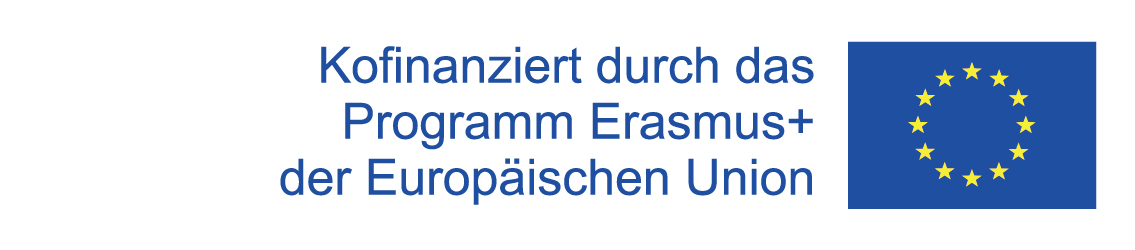 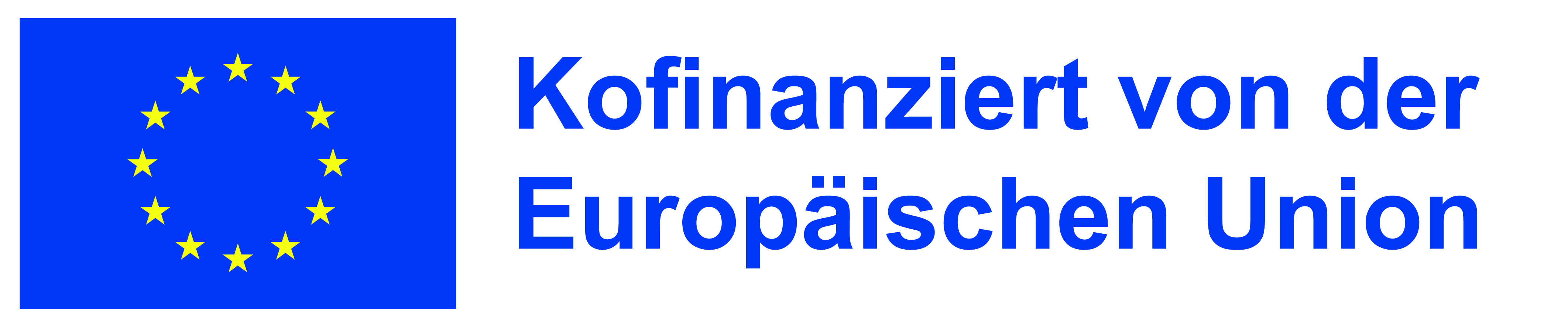 Wie liest man einen Messschieber ab?
Um genaue Messungen zu gewährleisten, beginnen Sie damit, die Ausrichtung der Haupt- und Noniusskala zu überprüfen, ohne dass etwas dazwischen ist.
Wenn beide Skalen Null lesen, ist der Nullfehler eliminiert.
Platzieren Sie eine Kugel zwischen den Backen der Noniusskala, richten Sie die Nullmarke der Noniusskala mit der Hauptskala aus, um den Hauptskalawert zu erhalten.
Identifizieren Sie den Punkt auf der Noniusskala, der mit der Hauptskala ausgerichtet ist, für den Noniusskalawert.
Beachten Sie, dass die Ablesungen häufig Dezimalstellen beinhalten, wobei die Zahl vor dem Dezimalpunkt den Hauptskalawert und die Zahl nach dem Dezimalpunkt den Noniusskalawert darstellt.
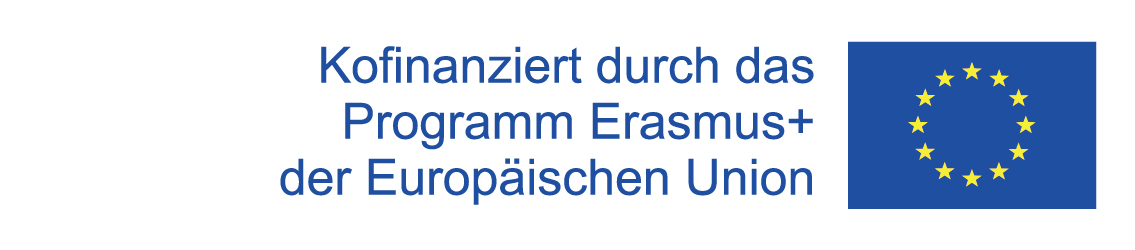 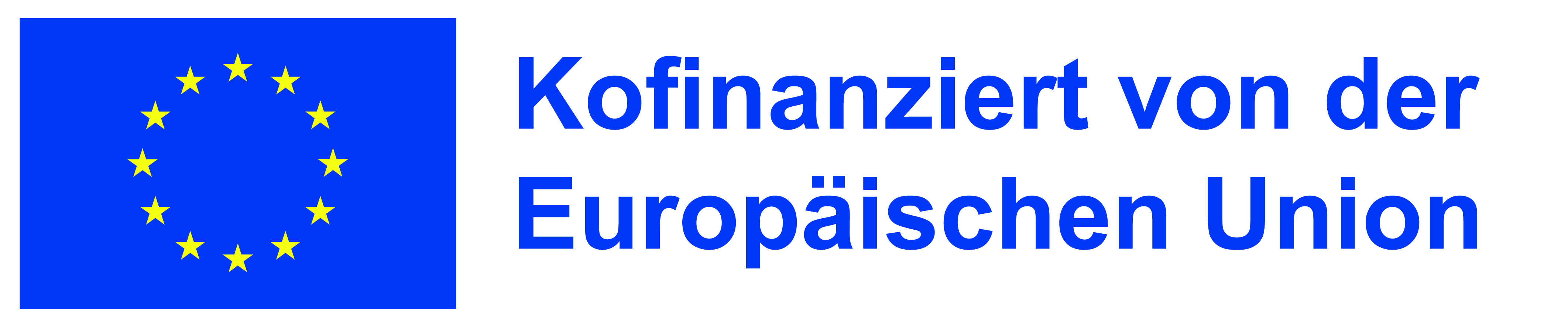 LEHRVIDEOS
1. Working principle of Vernier Caliper
2. How to Read a Metric Vernier Caliper
Quelle:
“Working principle of Vernier Calliper” - tick Links
“How to read a metrick Vernier Caliper” - WeldNotes
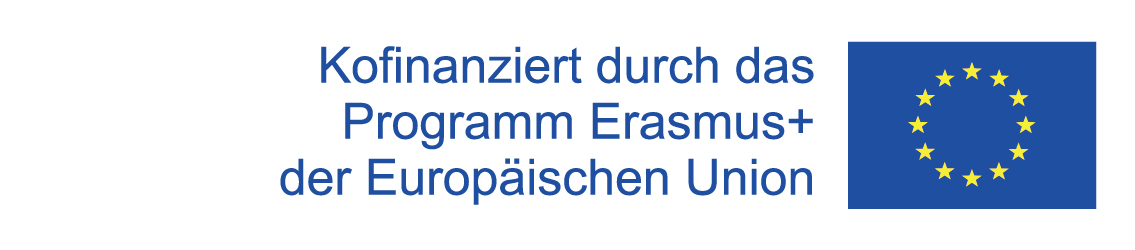 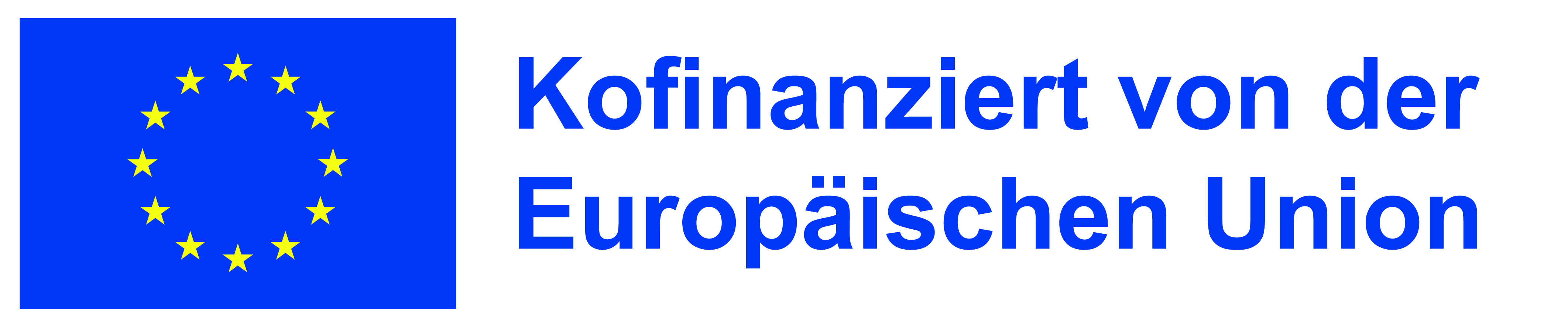 Selbstbewertung
Scan mich!
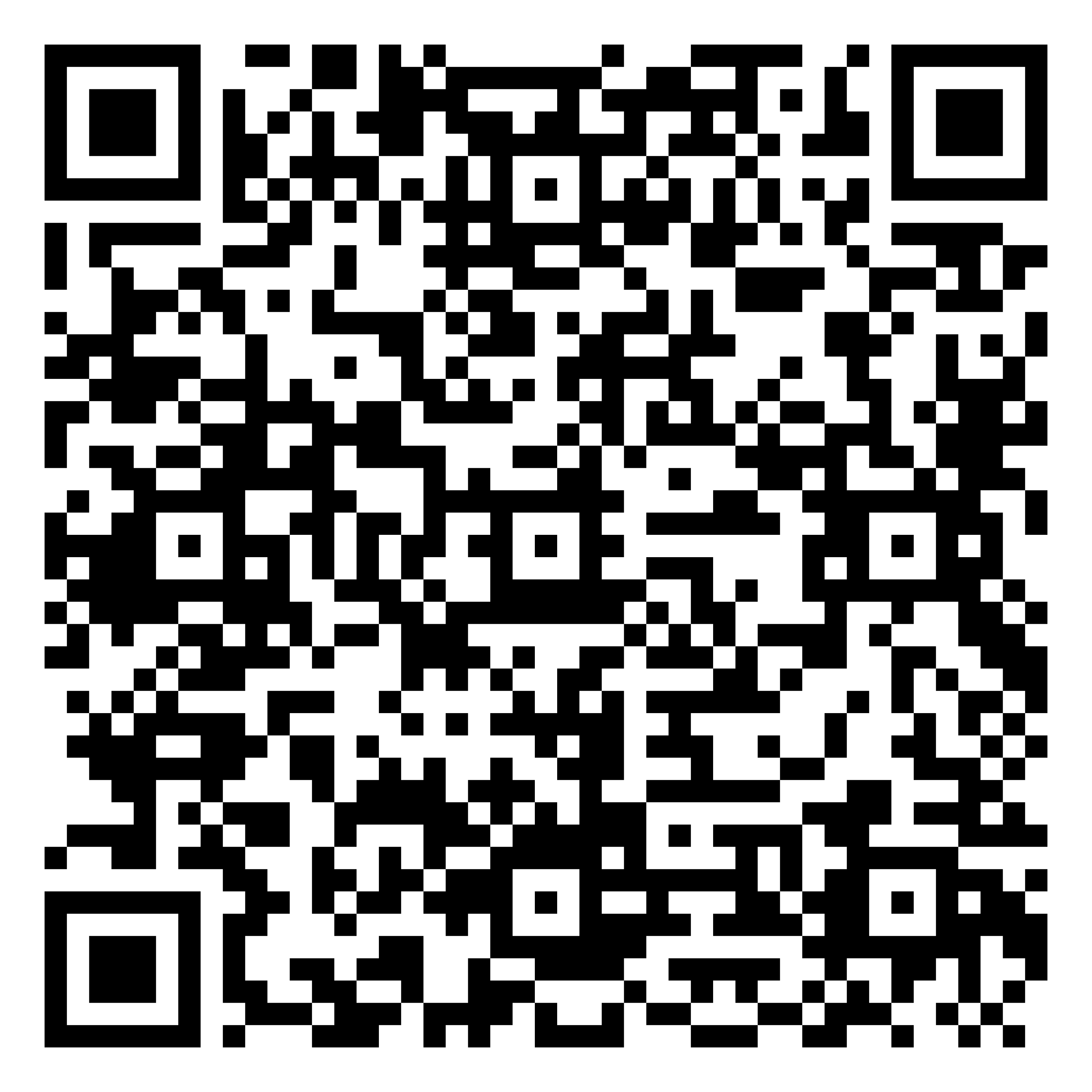